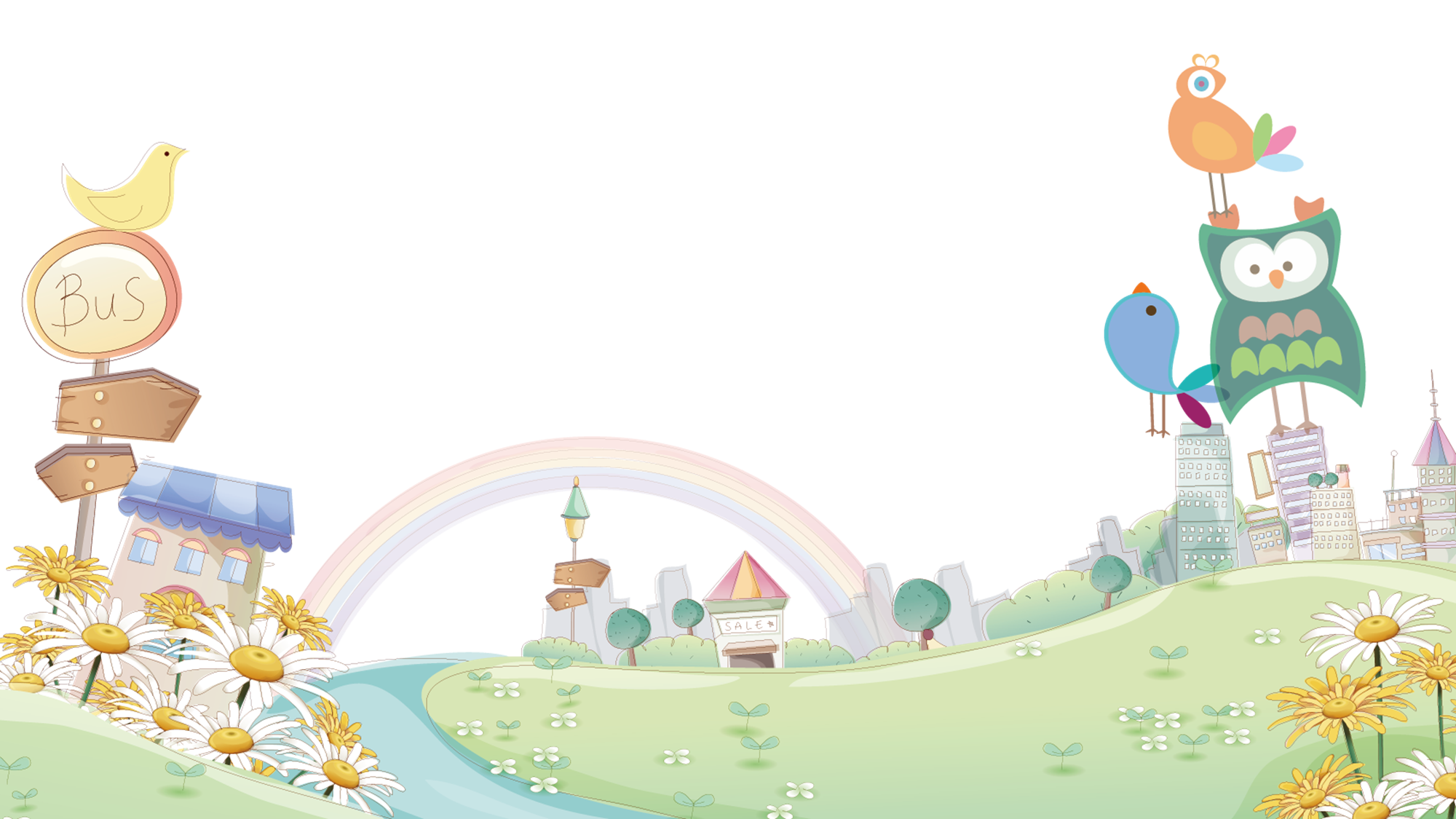 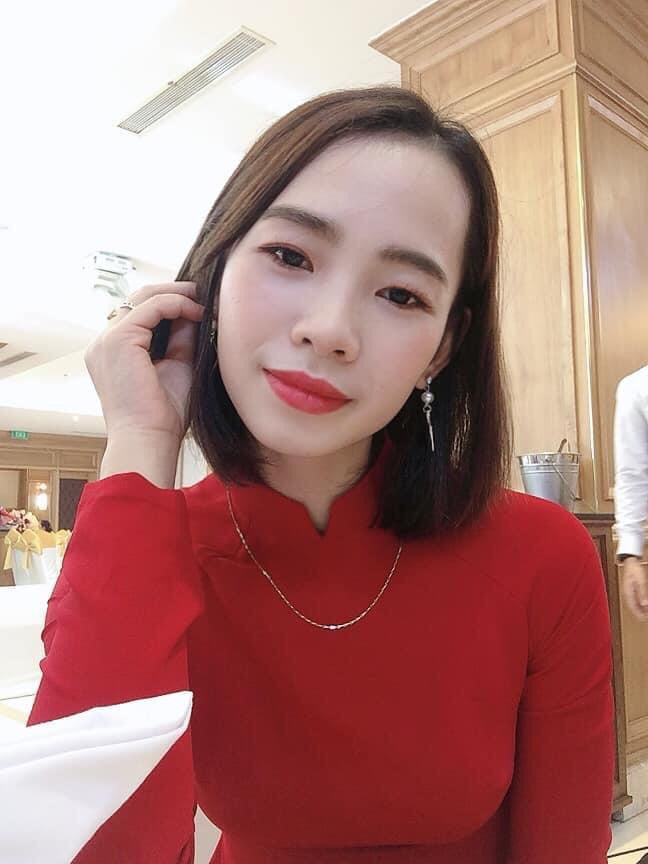 PHÒNG GIÁO DỤC & ĐÀO TẠO QUẬN LONG BIÊN
TRƯỜNG MẦM NON HOA ANH ĐÀO
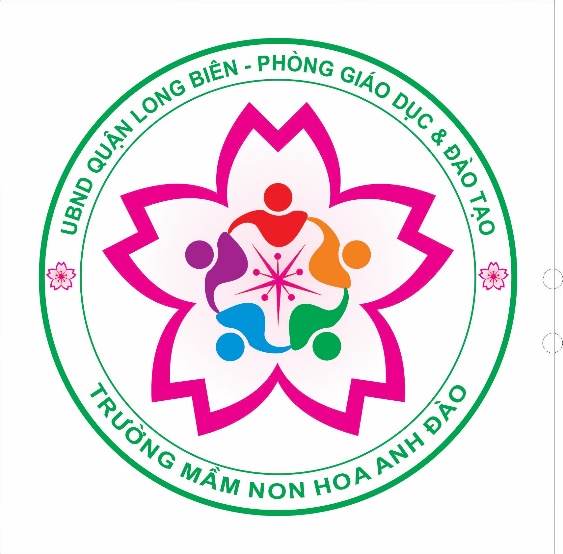 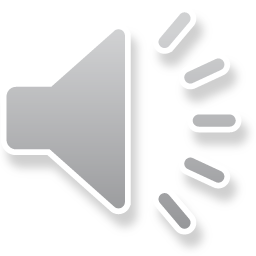 Lĩnh vực phát triển nhận thức

Đề tài : Nhận biết dài và ngắn 
Lứa tuổi : Mẫu giáo bé ( 3-4 tuổi)
Giáo viên : Nguyễn Thị Dung
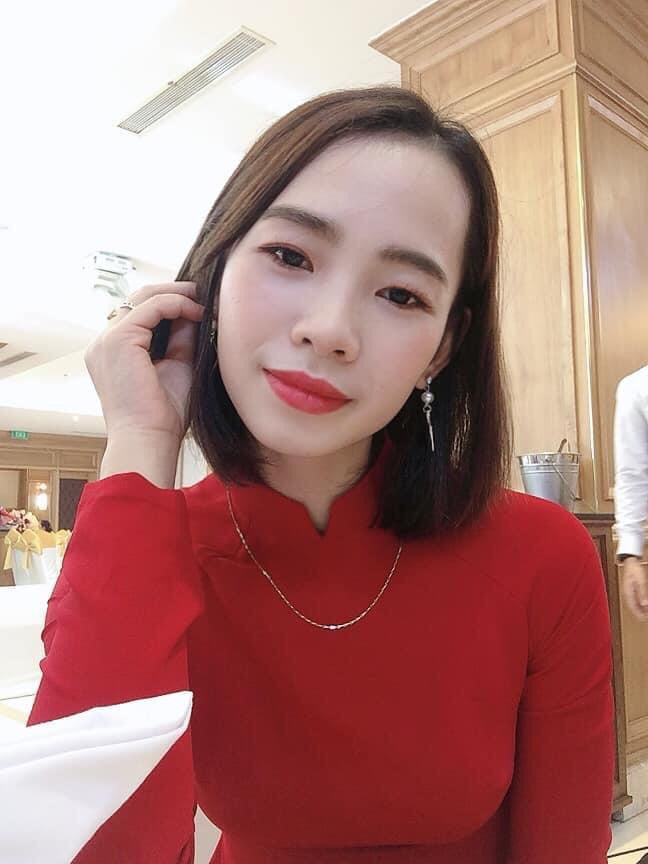 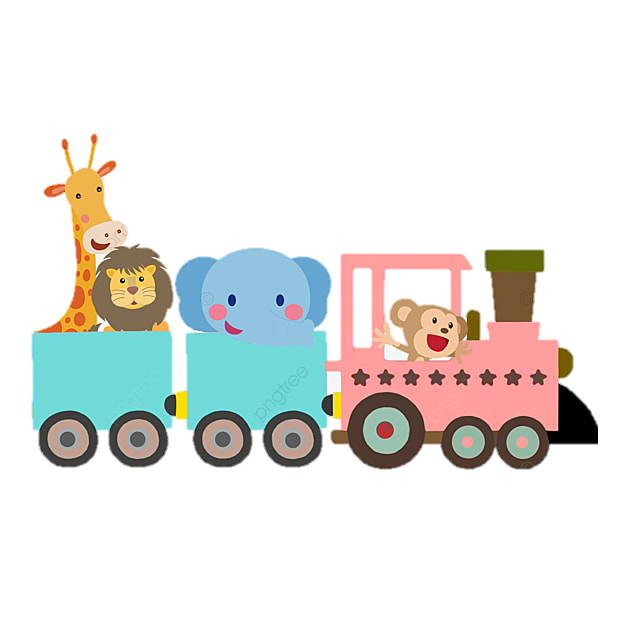 Hát bài hát : “ Đoàn tàu nhỏ xíu”
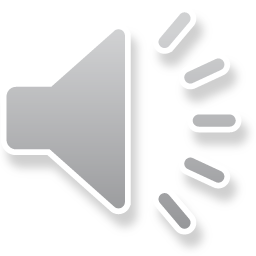 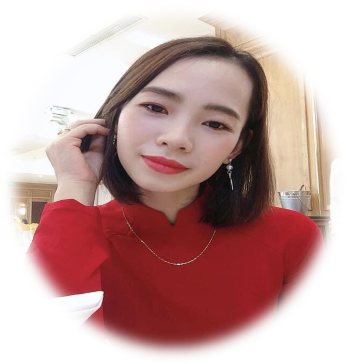 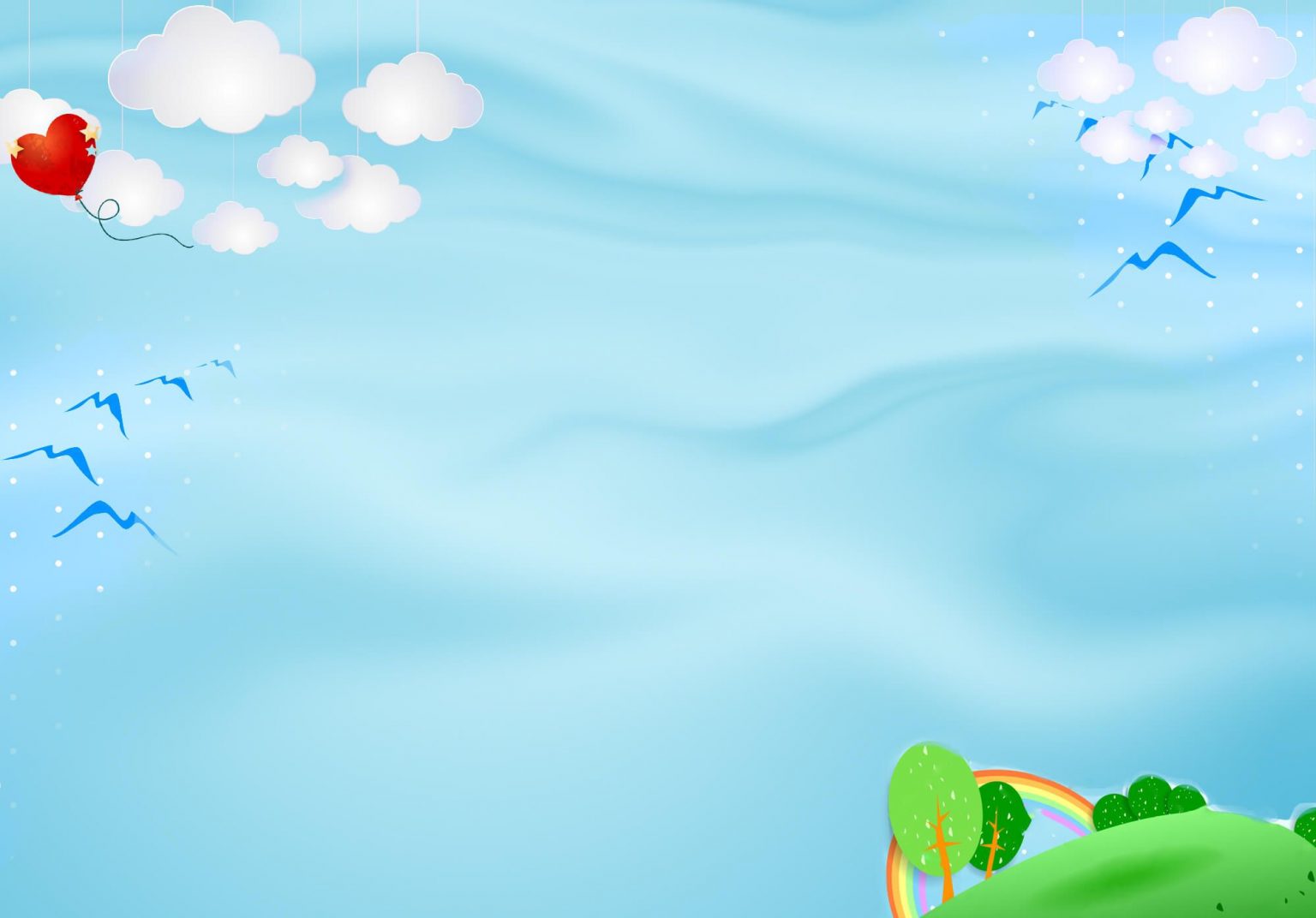 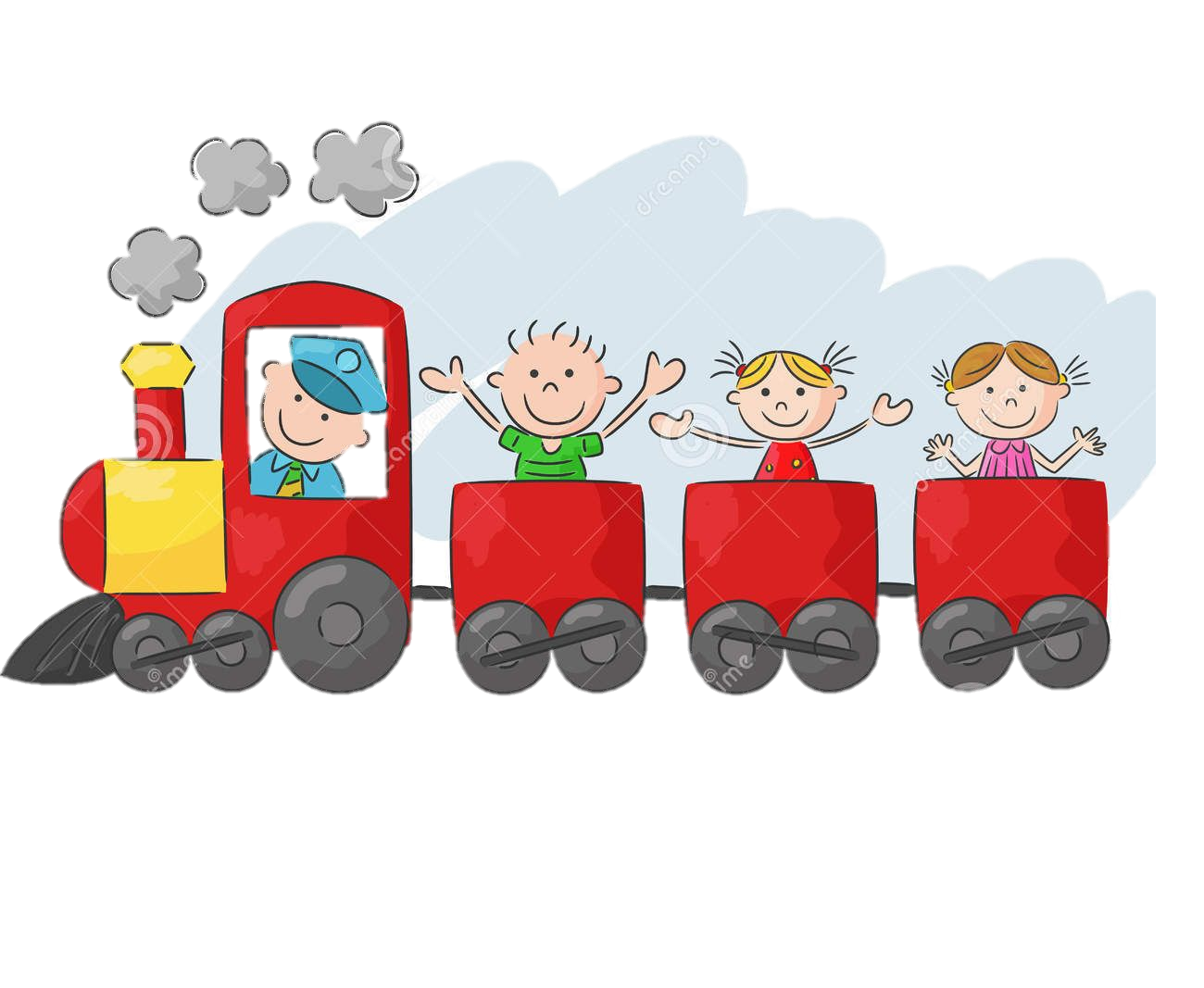 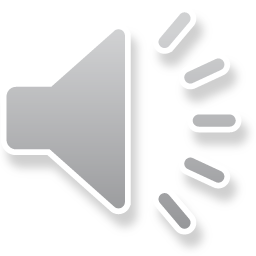 1
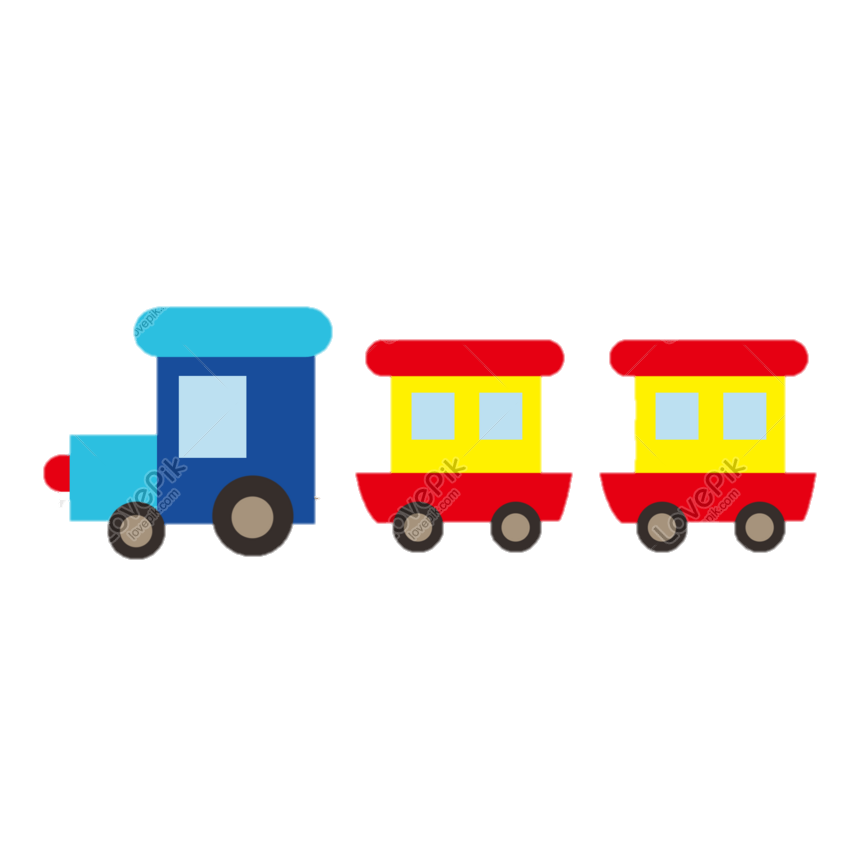 2
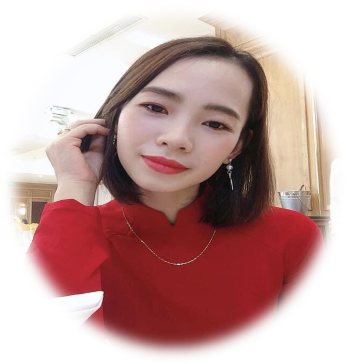 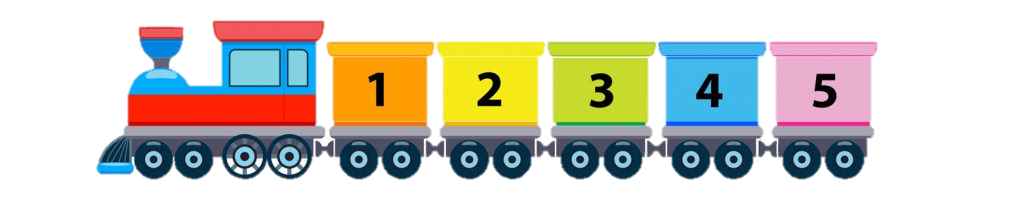 3
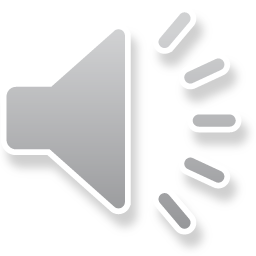 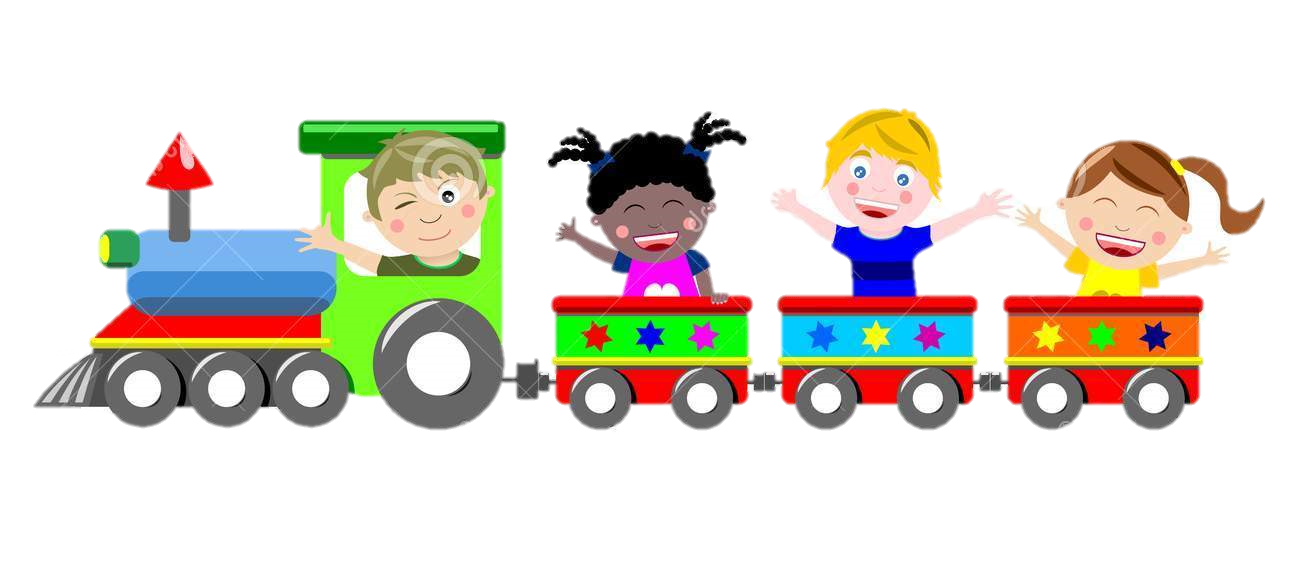 4
Đoàn tàu số 3 và đoàn tàu số 4.
Đoàn tàu nào dài hơn, đoàn tàu nào ngắn hơn?
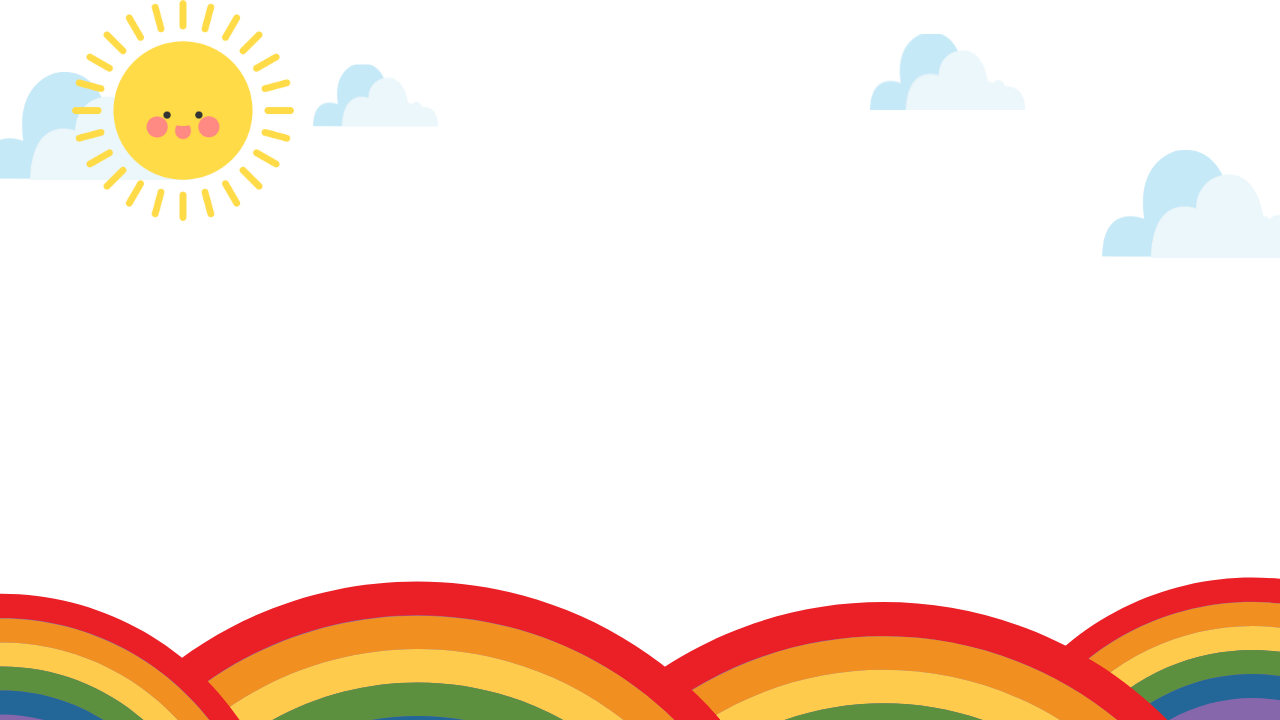 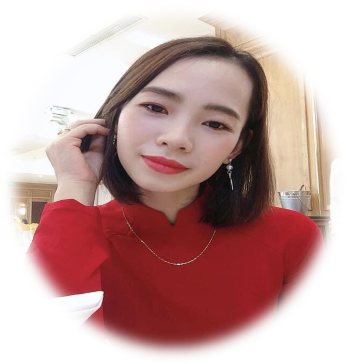 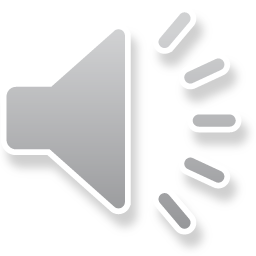 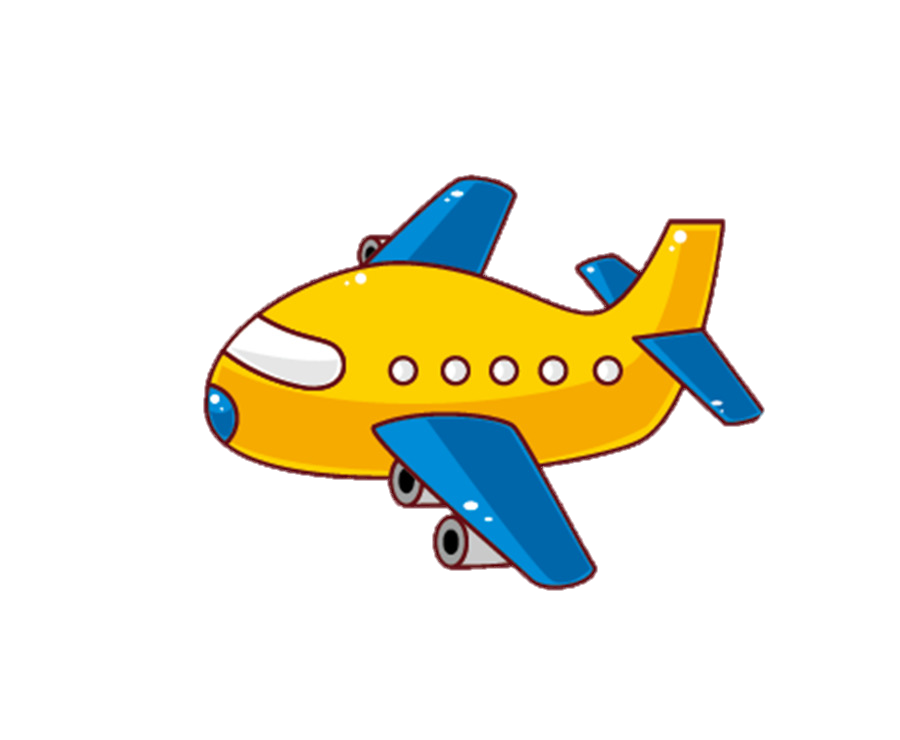 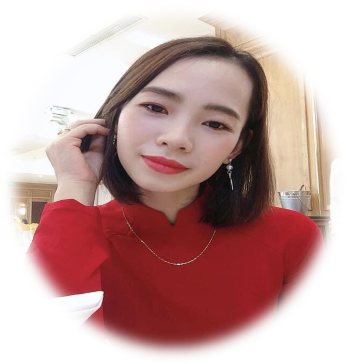 Máy bay màu vàng và máy bay màu xanh.
Máy bay nào dài hơn, máy bay nào ngắn hơn?
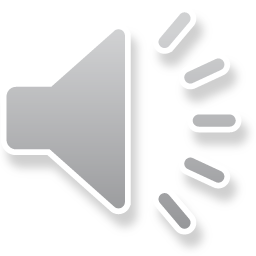 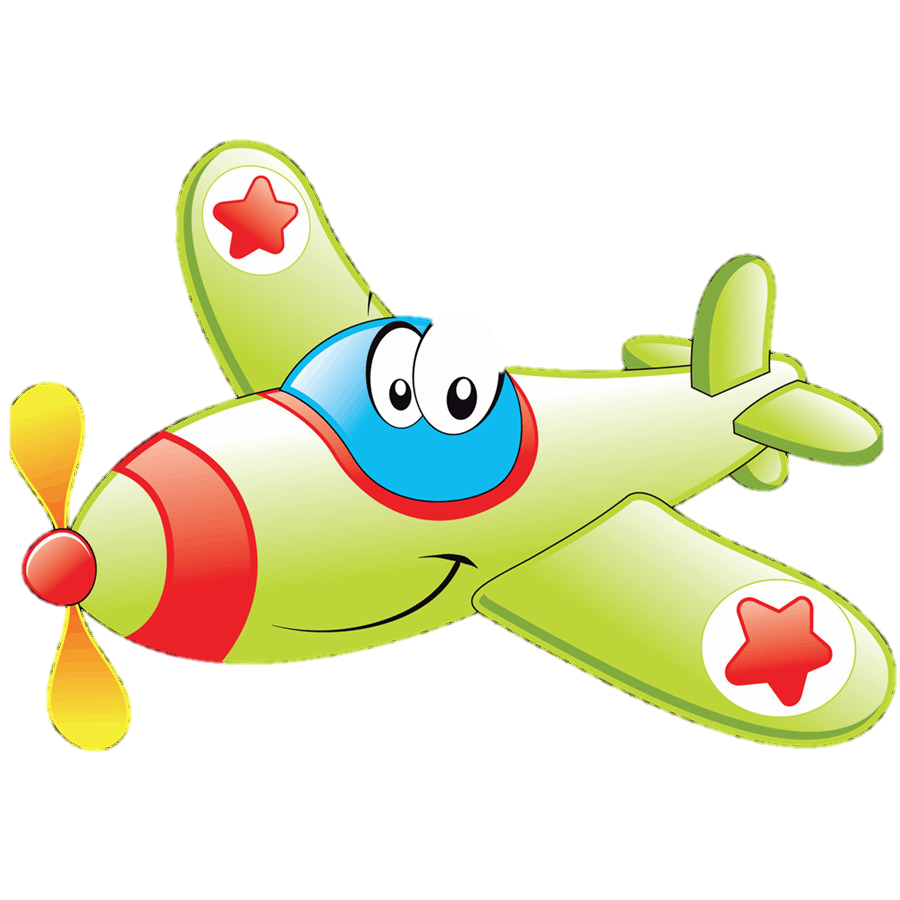 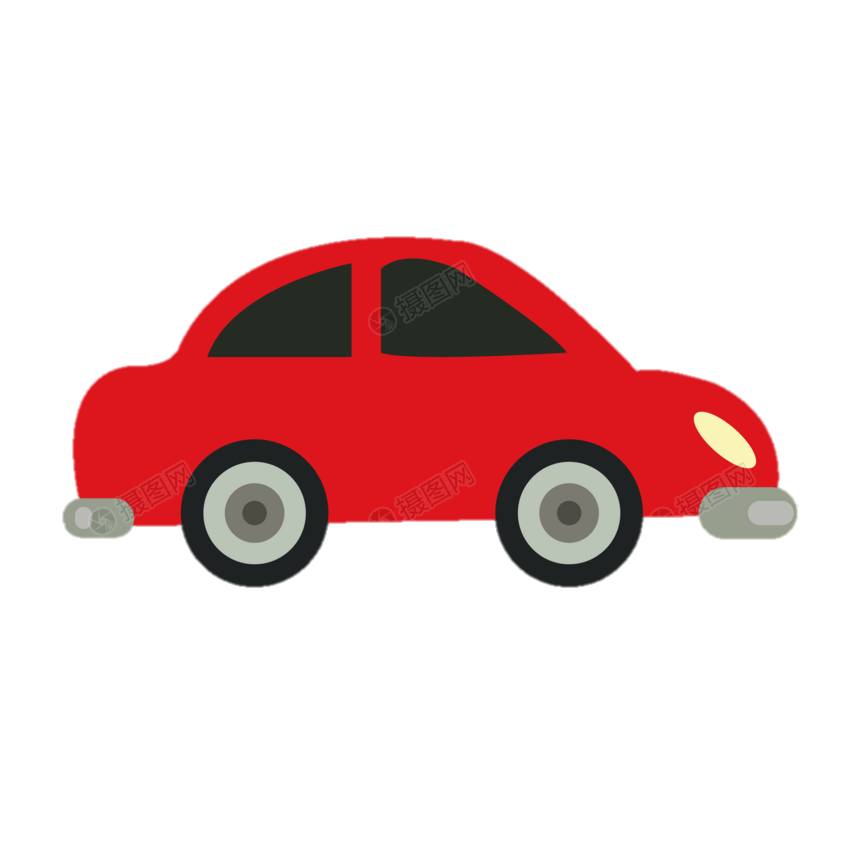 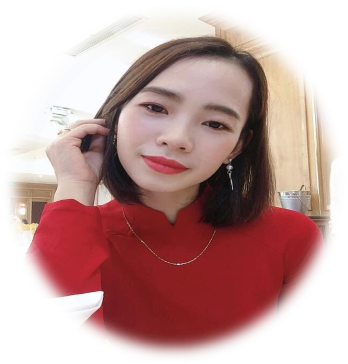 Xe Ô tô con và xe ô tô khách.
Xe ô tô nào dài hơn, xe ô tô nào ngắn hơn?
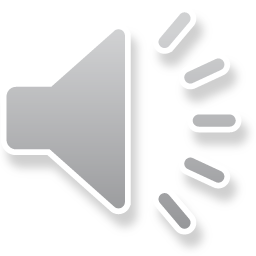 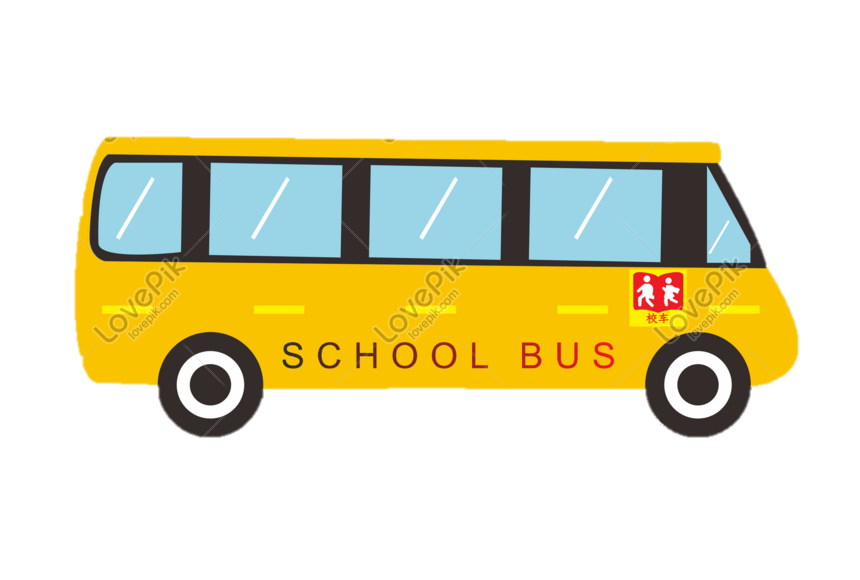 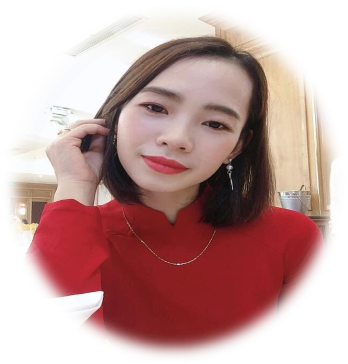 Trò chơi
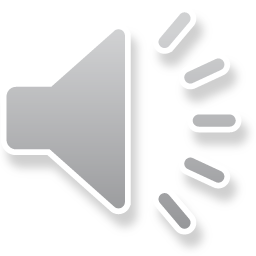 Đi theo tín hiệu đèn giao thông
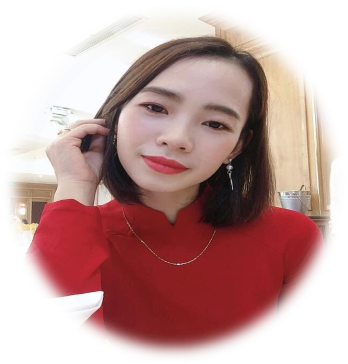 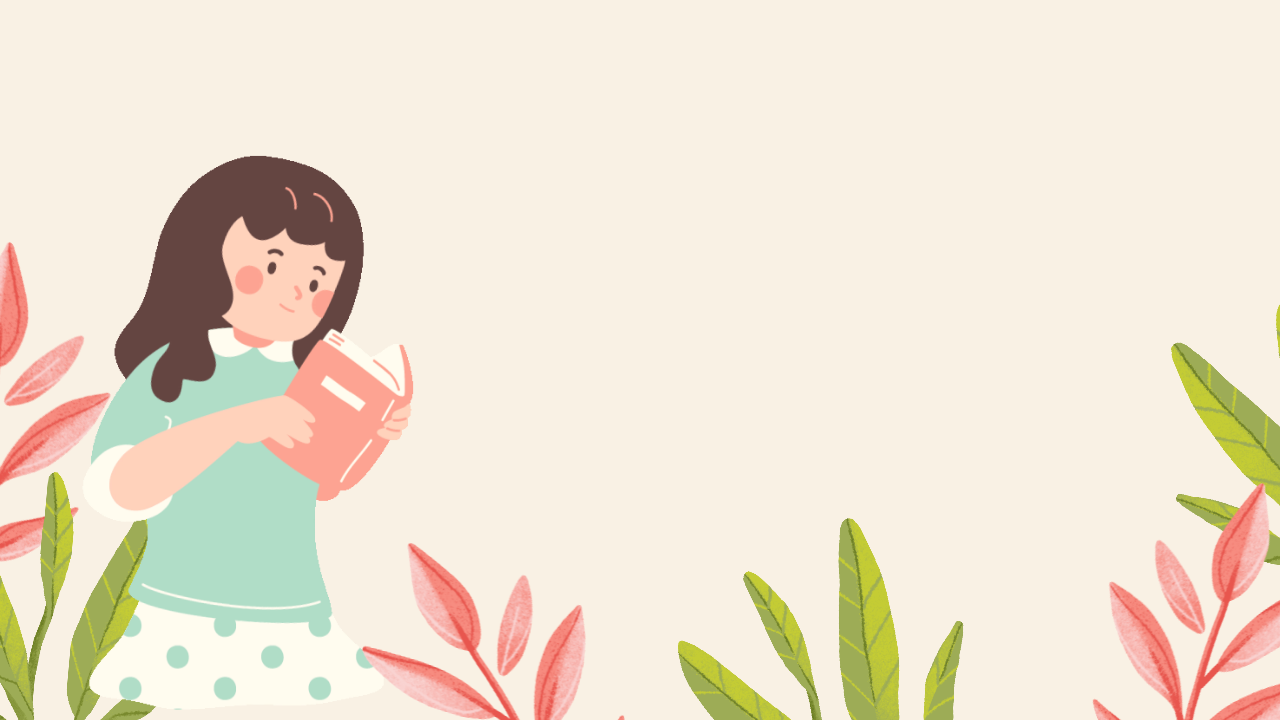 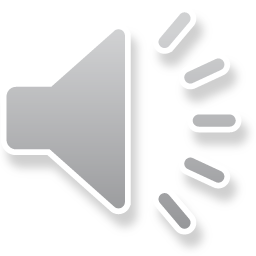 Xin chào và hẹn gặp lại các con trong những giờ học sau.